Bőrfeldolgozás
Készítette: Szabó Anna
Előadja: Szabó Anna, Bódy István, Katona Edmond
A bőripar
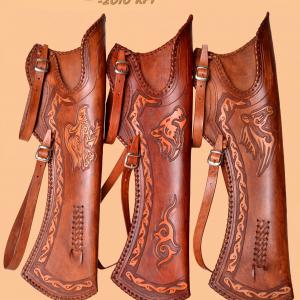 Hosszú múlt
Mind a mai napig kedvelt luxuscikk
Régen: nyergek, szíjak, pajzsok, vértek, tegezek, táskák
Ma: ruhák és kiegészítők
[Speaker Notes: Kép források:
http://kerecsenvac.superwebaruhaz.hu/category/6515
https://hu.depositphotos.com/69686975/stock-photo-pair-of-female-shoes-and.html]
Bőripar története
Több mint 7000 éves mesterség
I. e. 4000 körül Egyiptomban használtak előszőr növényi cserzést
Középkorban arabok fejlesztették tovább a mesterséget
19. század közepén vezették be a gépesített hasítást és húsfejtést
Század végén jelent meg a krómos cserzési eljárás
[Speaker Notes: Kép forrás:
https://hu.wikipedia.org/wiki/B%C5%91r_(anyag) (rev., 2019. 10. 24.)]
Bőrfeldolgozás: bőr felépítése
A bőr 3 rétegből áll:
Elszarusodott felhám
Irha
Hájas hártya vagy bőralja
A feldolgozott bőr csak az irhából áll.
[Speaker Notes: Kép forrás:
https://www.egeszsegor.hu/borapolas-tobb-mint-kozmetikum]
Összes alkalmazott enzim
[Speaker Notes: Kép forrás:
https://books.google.hu/books?id=X4ehDAAAQBAJ&amp;pg=PA230&amp;lpg=PA230&amp;dq=pelvit+sph+enzyme&amp;source=bl&amp;ots=bCmgSGAniw&amp;sig=ACfU3U1Pu1oCroOwYYH0o_ARMqYjYBDlsQ&amp;hl=hu&amp;sa=X&amp;ved=2ahUKEwi5-Jms077lAhVhQEEAHSYiAJgQ6AEwBHoECAIQAQ]
Bőrfeldolgozás lépései
[Speaker Notes: Kép forrás:
http://kepzesevolucioja.hu/dmdocuments/4ap/10_1330_001_101115.pdf  (28. ábra)]
Bőrfeldolgozás: tartósítás
A bőrt nyúzás általában nem a feldolgozás helyén történik, így a bomlás, vagy mikroorganizmusok megtelepedése ellen kezelni kell.
Kezelési fajták:
Szárítás
Kisózás
Hűtés (rövid időre)
Fagyasztás (ritka, drága)
Itt nem alkalmazunk enzimeket, hanem éppen azok működését akadályozzuk!
[Speaker Notes: Kép forrás:
http://tiszaors.hu/kulturhaz/index.php?option=com_content&view=article&id=99:morvaim&catid=34:morzsak&Itemid=61]
Bőrfeldolgozás: áztatás
Áztatással nyeri vissza eredeti nedvesség tartalmát a bőr. Emellett kimosódnak a tartósító anyagok, és a szennyeződések.
Magas idő- és vízigénye van a műveletnek.
A művelet gyorsítására alkalmaznak enzimeket:
Promod 206P enzim keverék
Tripszin
Lipázok (csak felületi zsír eltávolításra)
Bőrfeldolgozás: meszezés, szőrtelenítés és zsírtalanítás
A meszezés vagy szőrtelenítés a következő lépés, mely során az állat szőrét és bőrének fölső szarusodott rétegét távolítják el. A zsírtalanítás alatt pedig az alsó szöveti zsírréteget távolítják el.
Meszezés: erősen lúgos, 10-12% mésztejet, szulfidokat vagy tioglikolsavat és aminokat tartalmazó fürdőben áztatás. Ez alatt a zsírréteg és a szarusodott réteg elválik az írhától, és ezeket a kopasztás és húsolás művelet alatt távolítják el, mechanikusan gépek segítségével.
A meszezés alatt használt vegyszerek veszélyesek ezért egyre inkább az enzimes szőr- és zsírtalanítást alkalmazzák. Használt enzimek:
- Clarizyme: Aspergillus flavus proteáza, környezet kímélő, hajhagymákban található proteineket bontja.
Neutrase: Bacillus amyloliquefaciens által termelt, semleges proteáz, metalloproteináz, szőr ellen.
Lipázok: Zsírtalanításhoz, nem csak felületi, hanem szöveti zsíradékokat is bont.
Bőrfeldolgozás: pácolás
Ezt az eljárást nagy puhaságot, rugalmasságot és hajlékonyságot igénylő bőröknél alkalmazzák. További rost lazítás történik.
Ennél a lépésnél is alkalmazhatunk enzimeket, melyek a már korábban említett tripszin és alkalikus proteázok, amik kioldják az zsír, hús és szőr eltávolítása után hozzáférhetővé vált proteineket.
Bőrfeldolgozás: Cserzés
A cserzéshez már nem alkalmaznak enzimeket, viszont az előzetes kezelésektől függ a kész cserzett bőr minősége és milyensége. Ennél a lépésnél is több fajtát ismerünk: növényi cserzés, ásványi cserzés (króm, alumínium), műcserző anyagokkal cserzés, zsírcserzés, aldehides cserzés, és vegyes cserzési eljárások is. A cserzést savas kénhatású folyamat, így a művelet után savtalanítani kell a további vegyi műveletekhez.
[Speaker Notes: Kép forrása:
https://tudasbazis.sulinet.hu/hu/szakkepzes/konnyuipar/boripari-szakmai-ismeret/cserzesi-eljarasok/kombinalt-cserzesi-eljarasok]
Bőrfeldolgozás: cserzés utáni mechanikai műveletek
víztelenítés (sajtolással)
taszítás (gyűrődés simítás)
Szárítás
Rámázás (króm cserzett bőrök szárítása)
Pihentetés
Faragás (bőr egyenlítése)
Finomfaragás (bőr húsoldali egyenlítése)
Hántolás (fényes felület egyenlítése)
Puhítás
Csiszolás (egyenletes, bársonyos bőr előállítás)
Portalanítás (csiszolás után maradt por eltávolítása).
[Speaker Notes: Kép forrás:
http://kepzesevolucioja.hu/dmdocuments/4ap/10_1330_001_101115.pdf (55. ábra)]
Bőrfeldolgozás: cserzés utáni kémiai műveletek
Színezés
Felületfestés
Zsírozás
A színezést még a nedvesbőrön, festőanyagba való beáztatásával végzik, majd a felület festést a mechanikai műveletek után végzik, a zsírozás előtt. A zsírozás a bőr puhaságát, tartósságát, nyúlékonyságát, vízzel való ellenállóságát biztosítja.
[Speaker Notes: Kép forrás:
http://kepzesevolucioja.hu/dmdocuments/4ap/10_1330_001_101115.pdf (60. ábra)]
Bőrfeldolgozás: cserzés utáni egyéb műveletek
vasalás (rostok tömörítése, szilárdság növelése)
Fényezés
barkaprés (bőrmintázat rányomása)
barkázás (a barkaprés által belenyomot kép kiemelésére további puhítás)
[Speaker Notes: Kép forrás:
http://kepzesevolucioja.hu/dmdocuments/4ap/10_1330_001_101115.pdf (68. ábra)]
Enzimes technológiák jelentősége
Előnyök:
Károsanyag kibocsátás csökkentése
Nátrium-szulfid és mész használat csökkentése
Szennyvíz tisztítási költségek csökkenek
Jobb minőségű termék
Hátrányok
Drága az enzimes lejárás
Az erre alkalmas proteáz enzimek nagyrésze kollagenáz, és ritkábban keratináz aktivitással is rendelkezik, amely adott alkalmazási körülmények között rontja a kész bőr minőségét (Pseudomonas aeruginosa enzimei a legjobbak)
[Speaker Notes: Kép forrás:
https://tudasbazis.sulinet.hu/hu/szakkepzes/konnyuipar/boripari-szakmai-ismeret/hulladek-szennyvizkezeles/szennyvizkezeles]
Mi az akadálya az enzimes technológiák terjedésének?
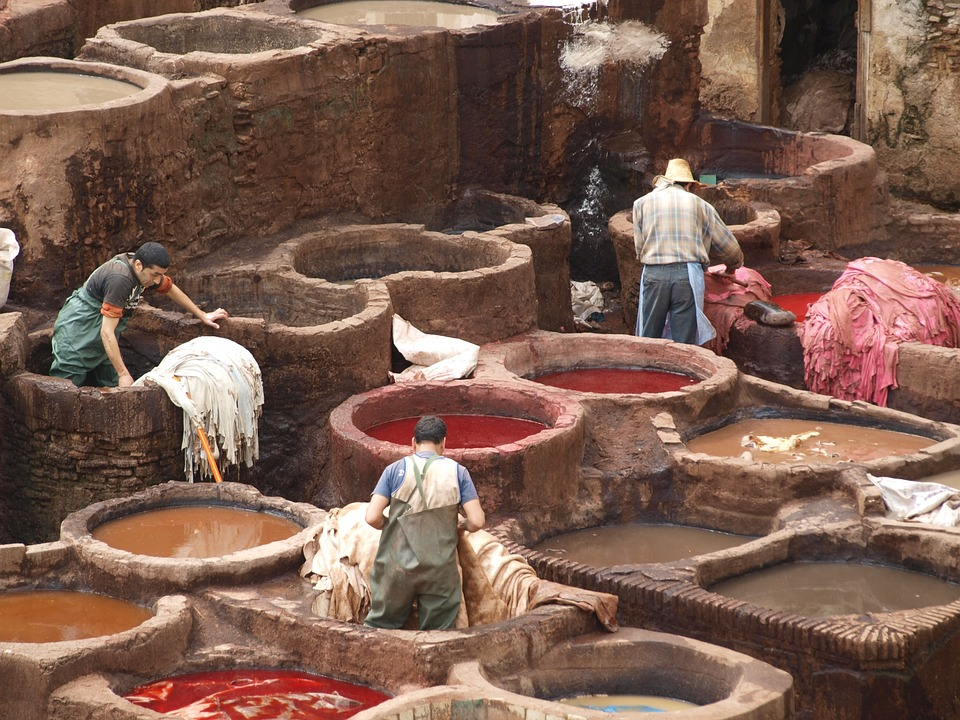 Mi az akadálya az enzimes technológiák terjedésének?
Nem az indiaiak…
De általánosságban elmondható:
 hogy az iparágat alacsony technológiai fejlettség jellemzi, ami megnehezíti az enzimes folyamatok kontrollálhatóságát.
Az termelés jelentős része a fejlődő országokban zajlik, ahol a munka olcsó, a környezeti terhelés nem vagy nem sok költséggel jár
Egy kis biomérnöki érdekesség
Egyre jobban elterjed a mikroorganizmusok használata is. Az áztatásnál Aspergillus Parasiticust, Bactillus Subtilist, Aspergillus oryzaet és Aspergillus flavus-t előszeretettel használnak, melyek a szőr eltávolítását is segítik.  Ezek a mikroorganizmusok proteázokat termelnek, melyek aktív szerepet játszanak a fehérjék lebontásában.
A. parasiticust: nem specifikus szaprofitos penész, nagyon hasonlóak az Aspergillus flavussal
Aspergillus flavus: gyakran előforduló penészgomba, amely magas páratartalom és magas hőmérséklet mellett terjed leginkább, a Clarizyme proteáz termelője
A. oryzae: távol keleten igen leterjedt mikroba fajta, főként az érlelt japán és kínai ételek előállításánál alkalmazzák, mint szója szósz, a mico (fermentált édesbab kenőcs), és alkoholos italok, mint a sake.
B. subtilis: más néven széna bacillus vagy fű bacillus, egy gramm-pozitív, kataláz-pozitív baktérium, amely a talajban, és a kérődzők és az emberek gyomor-bélrendszerben található.
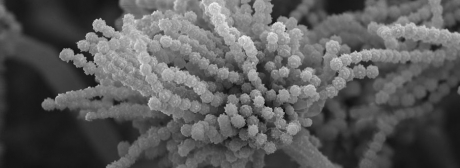 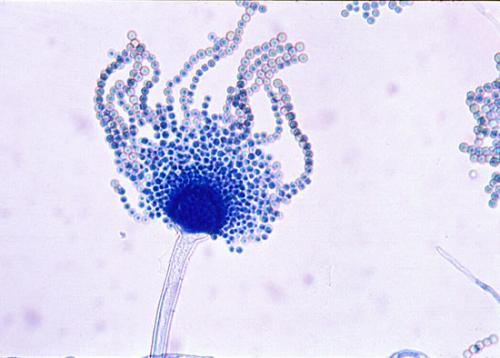 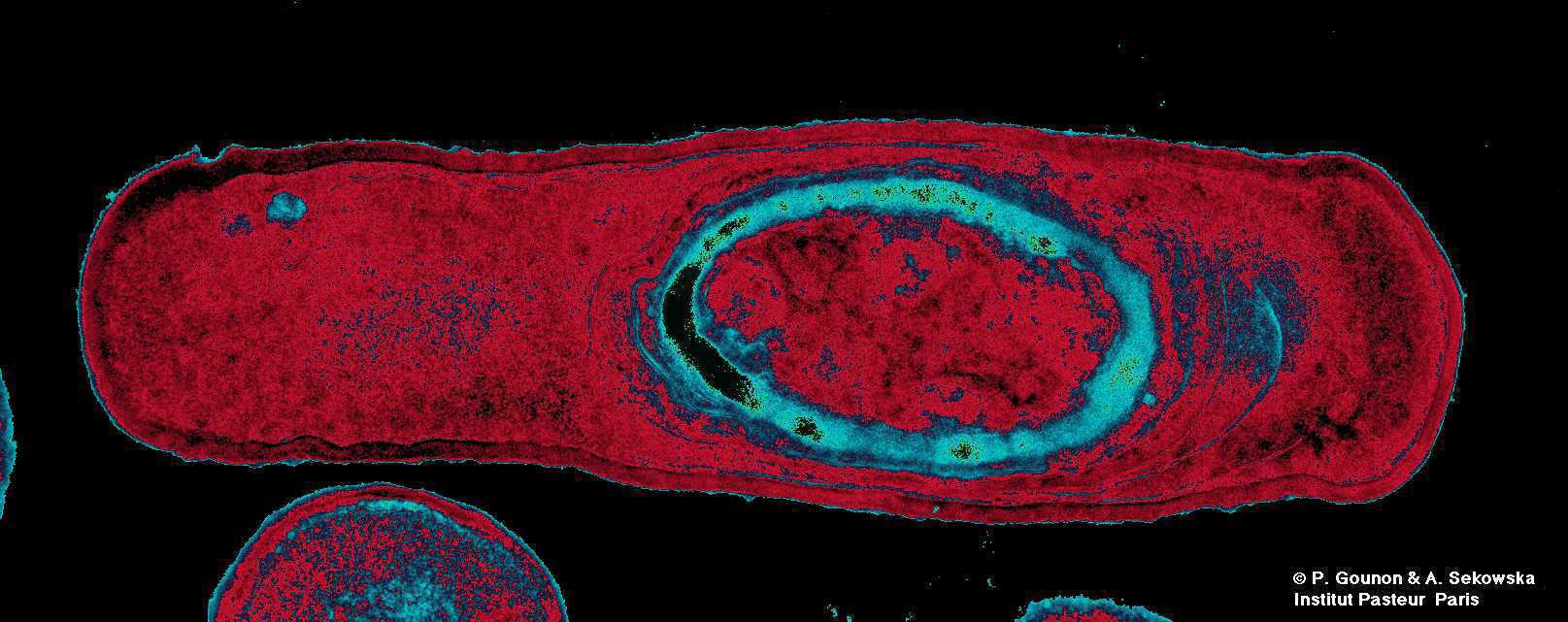 [Speaker Notes: Kép forrás:
https://littlemicrobes.files.wordpress.com/2012/04/lab-3.png (A. oryzae)
https://www.carbonelab.org/Aspergillus%20parasiticus%20conidiophore (A. parasiticust)
https://www.aspergillus.org.uk/content/aspergillus-flavus-30 (A. flavus)
https://www.normalesup.org/~adanchin/archives-REG-GGB/Microbes.html (B. Subtilis)]